Mapy – zpětná vazba
Interpretace
Přidat kontext (sousedství, administrativní členění, specifické lokality, lokální problémy apod.)
Zobecnění – město a okolí, sever-jih-východ-západ, administrativní členění
Všímat si důležitých věcí – podpora  v největších sídlech
Syntetizovat informace z různých map
Zohlednit změnu kandidáta
Volí voliči, nikoli území (jihu okresu hlasoval pro …)
Tvrzení „kandidát získal obec“ nemá smysl
Vizualizace
Číslování a názvy map + odkazování z textu
Velikost vložených map
Rozdělení do kategorií
Hranice intervalů
Odlišení poklesu a nárůstu+přejmenování a přebarvení kategorie -1
Legenda by měla obsahovat jen to co je v mapě
Popisky
Data
Úvodem
Prostorová analýza x analýza v prostoru
V politologii se prostorové hlasovaní (spatial voting) a prostorová analýza voleb (spatial analysis) týká myšleného politického prostoru
V geografii se prostorová analýza týká fyzického prostoru 
Kvantitativní = potřeba vhodných dat
V tradičním pojetí prostorové analýzy se neuplatňují jiné než kvantitativní metody
Povaha dat
Agregovaná data

Kardinální

Prostorové 
    a časové zařazení
Princip vzniku agregovaných dat
Různě vysocí lidé
V několika místnostech
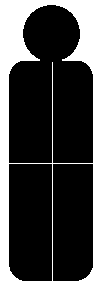 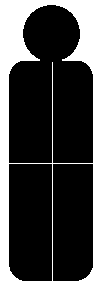 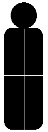 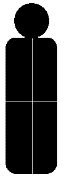 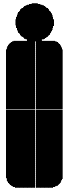 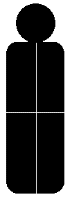 Agregace dat
Jen jeden údaj za místnost
Různé situace mohou vést ke stejnému výsledku
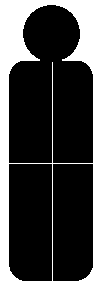 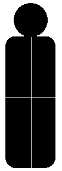 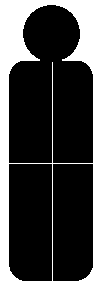 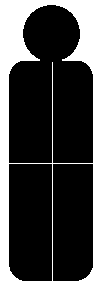 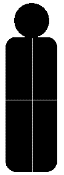 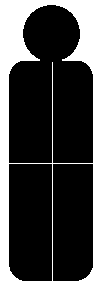 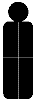 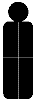 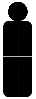 Údolní
Marešova
Jaselská
Obilní trh
(18+73+34+45)/4
3xAno/4
EKOLOGICKÁ CHYBA
V procesu agregace se ztrácí informace
Nelze hovořit o pozorovaných vztazích jako o platných pro individuální voliče 
V našem případě: tam kde je nějaký katolík získala hlas KDU nebo TOP09. Přitom ale oba katolíci nevolili.
V reálném světě nejsme schopni věrohodně z agregovaných dat věrohodně rekonstruovat individuální vztahy
Rozdíl akademický výzkum X práce v kampani
Specifika prostorových dat
Autokorelace (více seminář 3)
„vše souvisí se vším, a co si je blíž, to spolu souvisí více“
Porušení předpokladu o nezávislosti pozorování
Nestacionarita (více seminář 4)
Volební chování jedné společenské skupiny se může v prostoru lišit (katolíci ve Valašských Klouboucích x katolíci v severních Čechách, podnikatelé v Praze x podnikatelé na Svitavsku)
Velikost polygonu
Malý region  =  vysoká homogenita/     
                               vysoký „šum“
Velký region = nízká homogenita/
                              nízký šum

Funkční x administrativní region
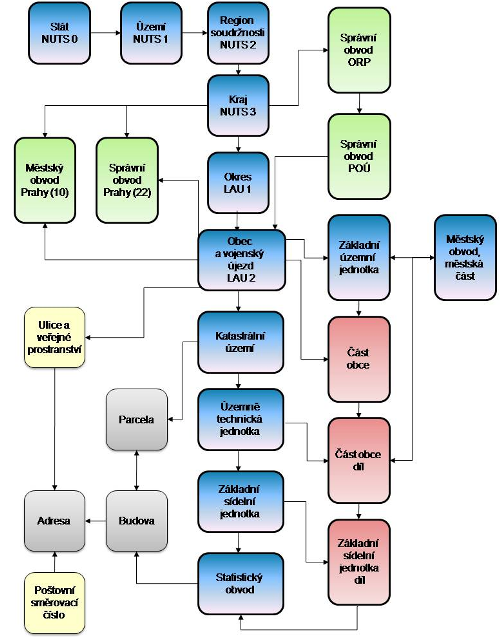 http://apl.czso.cz/irso4/cisel.jsp
Viz  http://www.cuzk.cz/Uvod/Produkty-a-sluzby/RUIAN/2-Poskytovani-udaju-RUIAN-ISUI-VDP/Ciselniky-ISUI/Nizsi-uzemni-prvky-a-uzemne-evidencni-jednotky.aspx
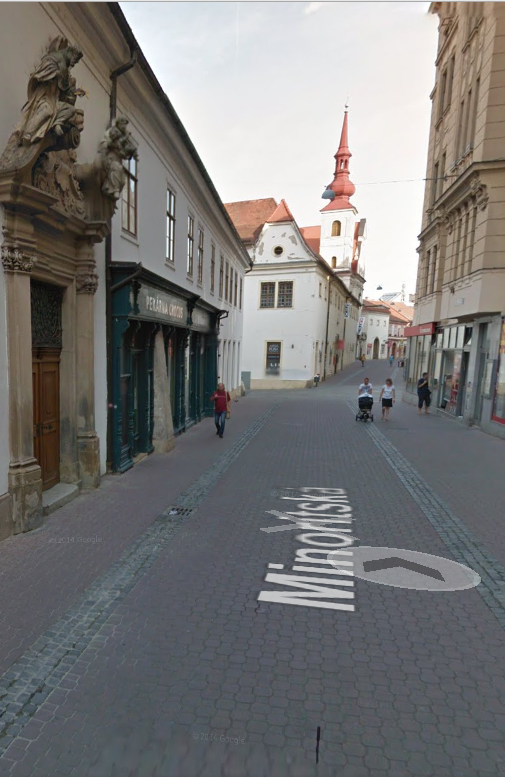 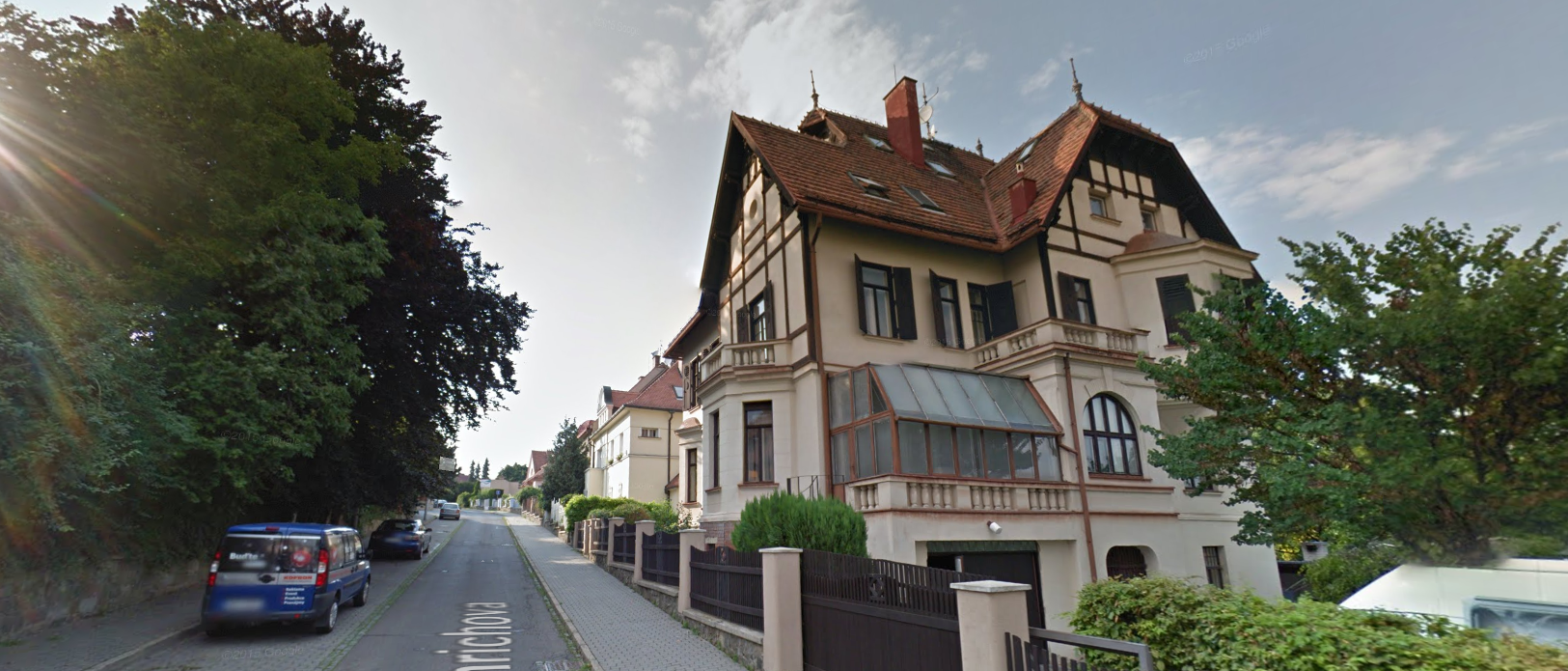 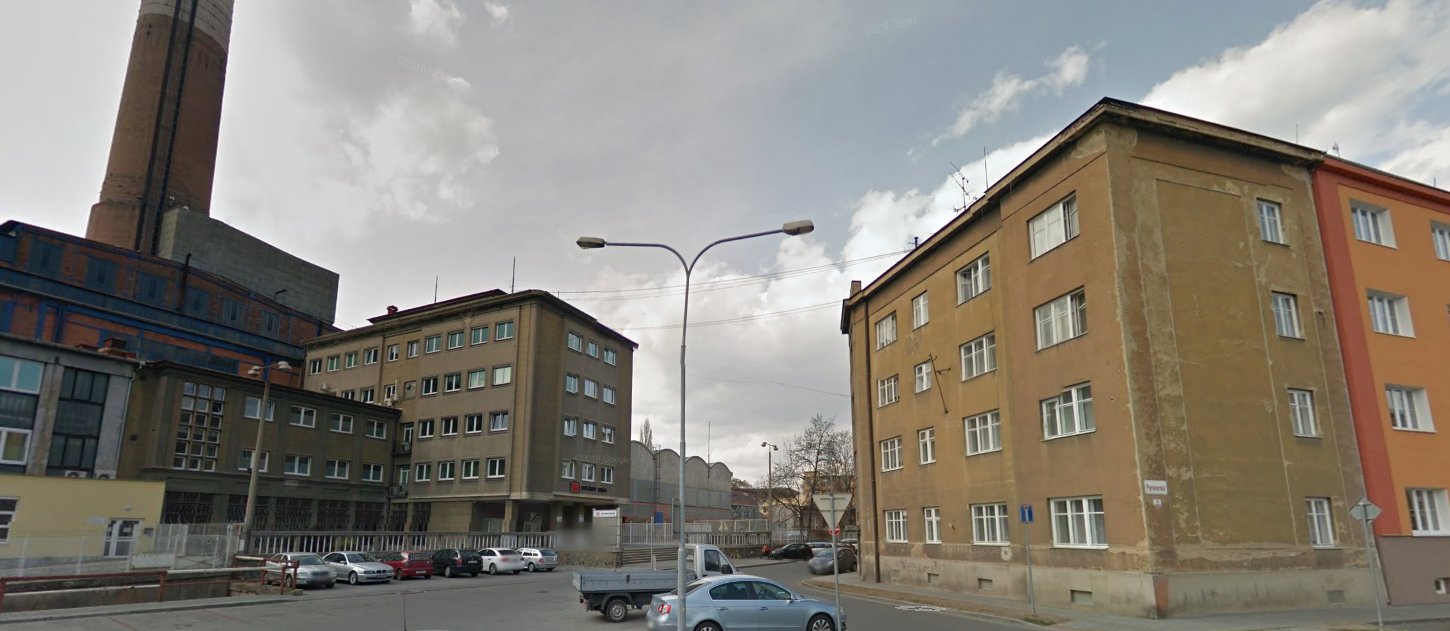 Zdroj: google.maps.com
Rozdíly mezi měřítky
- kvůli značným rozdílům ve velikosti jednotek je obvykle vhodné používat váhy
Důsledky „měření“ (sběru dat)
V socio-ekonomické analýze obvykle není problém s chybějícími daty za místa
Problém s chybějícími daty pro čas (mnoho údajů je zjišťováno jen z cenzu)

Bojkot sčítání (např. Řekové v Albánii, Albánci v Makedonii a Srbsku, …)
V ČR otázka víry a vyznání v roce 2011
Data za obce dostupná každoročně (nebo častěji)
Počet obyvatel
Věkové složení
Pohyb obyvatelstva (narození/zemřelí, přistěhovalí/vystěhovalí)
Bytová výstavba
Nezaměstnanost (měsíčně)
Rozpočty obcí
Školská statistika
Shrnutí
Agregovaná data
Nebezpečí ekologické chyby
Kardinální proměnné
Možnosti pro využití řady statistických nástrojů
Prostorová data
Narušení obvyklých předpokladů
Otázka měřítkové úrovně
Otázka spolehlivosti dat
Vážení dat
Co je to vážení dat?
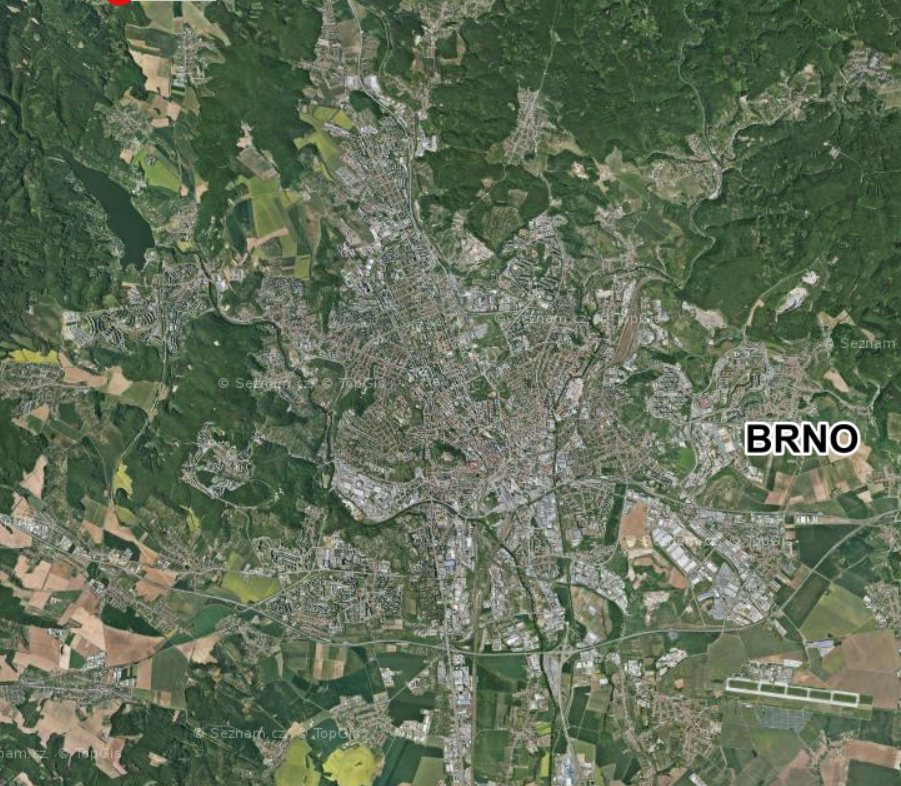 Jihomoravský kraj
Nejmenší obec: Říkonín, 33 obyvatel
Největší obec: Brno, cca 380 000 obyv.
Bez vážení dat znamená procento voličů v Řikoníně totéž co procento voličů v Brně
Pro volební výsledek to ale není totéž
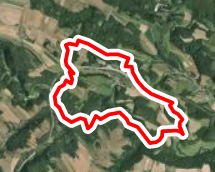 Výpočet váhy
Možnost vážit populací obce (buďto počet obyvatel, nebo v našem případě lépe počet voličů)
Zkresluje hodnoty standardní chyby (ta nás sice moc nezajímá, ale pro jistotu)
Vhodný způsob: podíl obce na voličích-obyvatelstvu obvodu
 suma sloupce voličů nebo obyvatelstva
 vydělení počtu voličů-obyvatel obce sumou za celý obvod
Součet je 1
Vynásobení počtem obcí v kraji (např. 500 obcí)
      v excelu: vaha = a2/$a$501*500, kde $a$501 je suma voličů
      v spss: transform -> compute vaha = volici08/suma volici*50 (viz klikací návod)
Počet případů ve vážené analýze odpovídá reálnému počtu obcí
Použití váhy
Data – weight cases (úplně dole) 
Weight cases by – do pole Frequency variable vložte proměnnou vaha - Ok
Důsledky použit vah
Spočítané charakteristiky jsou blíže „realitě“
Situace ve městě s 10 000 obyvateli má pro výsledky stejný dopad jako situace v 10 obcích s 1000 obyvateli nebo ve 100 obcích se 100 obyvateli
Bez vah analýzy odráží spíše situaci malých obcích, kterých je sice mnoho, ale vzhledem k počtu voličů nemusí být pro podporu strany důležité
Popis podpory pomocí deskriptivních statistik
Popis volební podpory
Kde?
Jak?
Proč?
Účelem deskriptivní statistiky je zjistit vlastnosti proměnné
(Porozumět používaným datům)
Vlastnosti proměnné mají důsledek pro další analýzy
A pro interpretaci výsledků analýz

Zisk zjednodušené informace o volební podpoře stran/kandidátů
Jakou podporu mají kandidáti v obvodu?
Známe od nepaměti
Minimum a maximum
Dávají velmi hrubou představu, v jakém rozmezí se podpora strany pohybuje
Mohou indikovat případné chyby ve výpočtu
Známe z loňska
Průměr - Hledáme hodnotu, která nejlépe reprezentuje proměnnou
Samotná střední hodnota poskytuje značně redukovanou (a zkreslenou, pokud jsou v datech odlehlé případy) představu o vlastnostech proměnné
Vhodné srovnat s mediánem
Míra variability doplňuje informaci, jak dobře střední hodnota reprezentuje všechny případy
Ukazuje, jak moc se mezi sebou liší hodnoty proměnné
Kvantily
Ukazují mezní hodnoty, ve kterých se pohybuje určité procento případů
Jak je volební podpora stran ne/koncentrovaná?
Ze statistického hlediska
Variační koeficient
Giniho koeficient

Z geografického hlediska
Moranovo I
Lisa
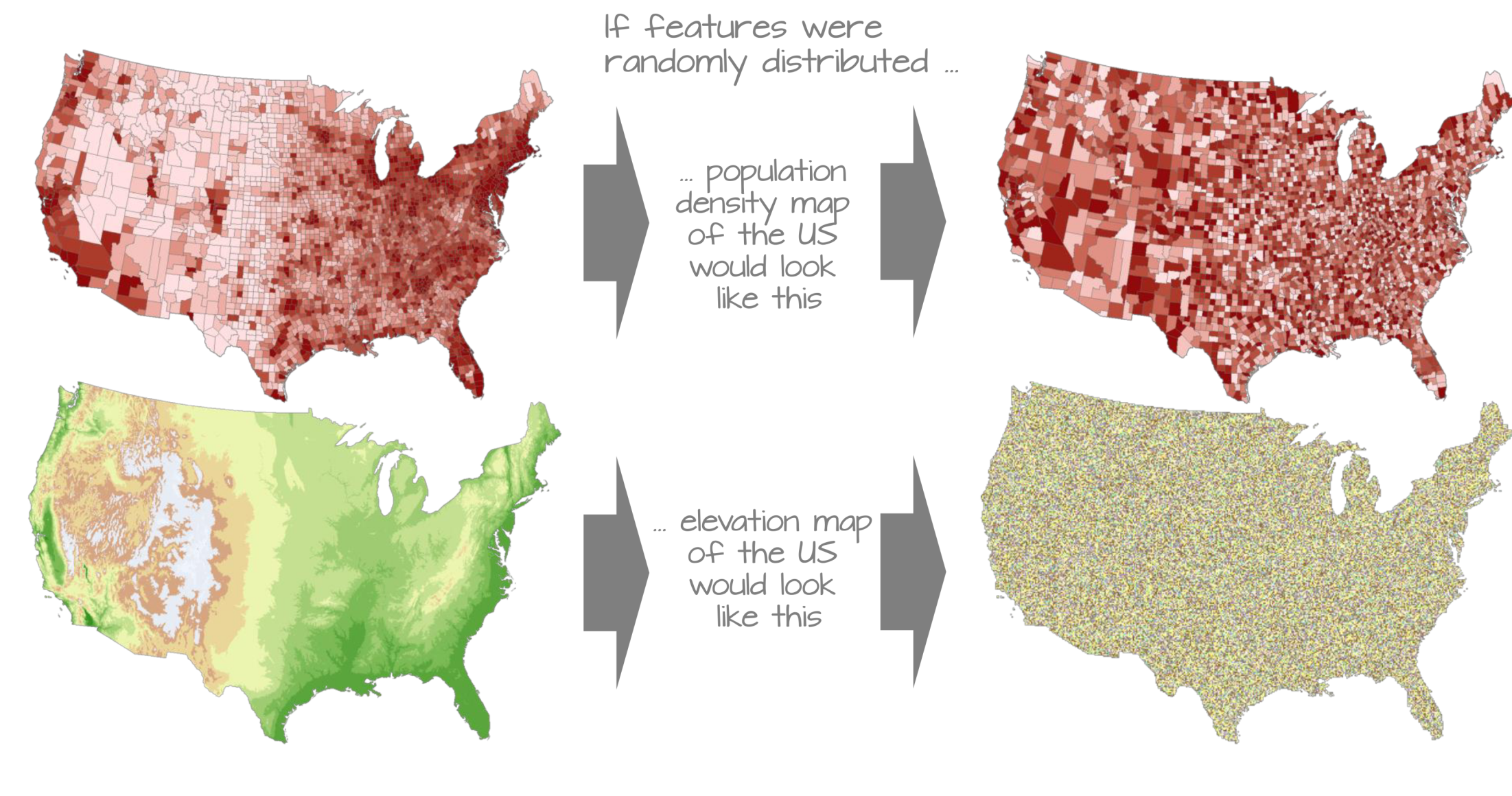 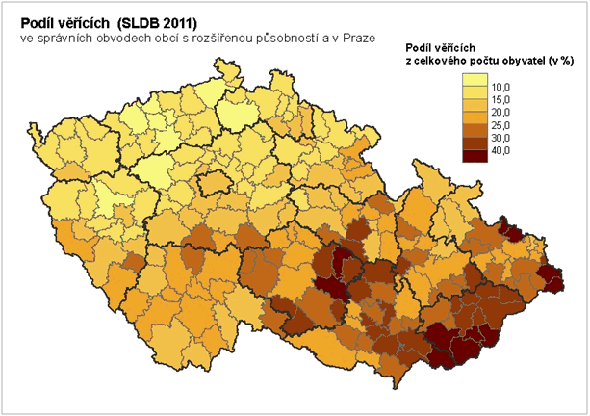 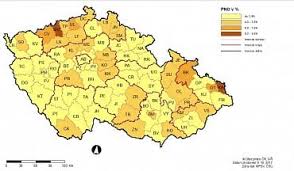 Variační koeficient
=směrodatná odchylka/průměr
V prostorové analýze využíván jako míra koncentrace
Neznamená ale míru územní koncentrace!!!
Nebere v potaz rozložení hodnot v prostoru
0 – velmi malé rozdíly v hodnotách proměnné
Nemá pevnou horní hranici
Není vhodné interpretovat v procentech
Vhodný referenční bod pro interpretaci jsou hodnoty var. Koef. ostatních kandidátů
Giniho koeficient
Rozdíl skutečného a ideálně rovnoměrného rozložení
Stále nebere v potaz uzemní koncentraci
Ale lépe zohledňuje velikost obcí
Není obsažen v spss ani excelu
Postup v manuálu v materiálech